স্বা
গ
ত
ম
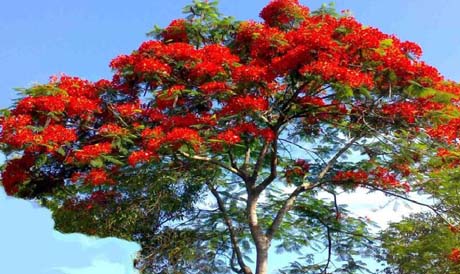 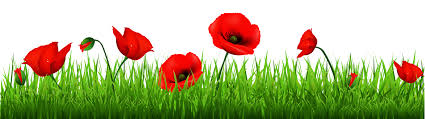 পরিচিতি
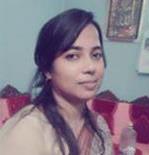 শ্রেণীঃ দশম
বিষয়ঃসাধারন গণিত পরিমিতি
পাঠের বিষয়ঃ আয়তাকার ঘনবস্তু
রেহানা পারভিন
সহকারী শিক্ষক(গনিত)
পাংশা পাইলট বালিকা উচ্চ বিদ্যালয়
মোবাইল নং ০১৭৩২৭৬৫০৮৬
rehenamp@gmail.com
আচরণিক উদ্দেশ্যঃ
১,আয়তাকার ঘনবস্তু কি তা বলতে পারবে।
২,আয়তাকার ঘনবস্তুর কর্ণের সূত্র বলতে পারবে।
৩,আয়তাকার ঘনবস্তুর দৈর্ঘ্য,প্রস্থ,উচ্চতা পরিমাপ করতে পারবে।
৪,আয়তাকার ঘনবস্তুর আয়তন নির্নয় করতে পারবে।
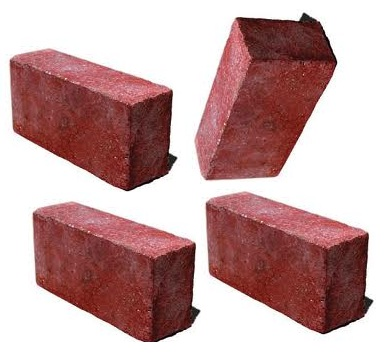 ইট
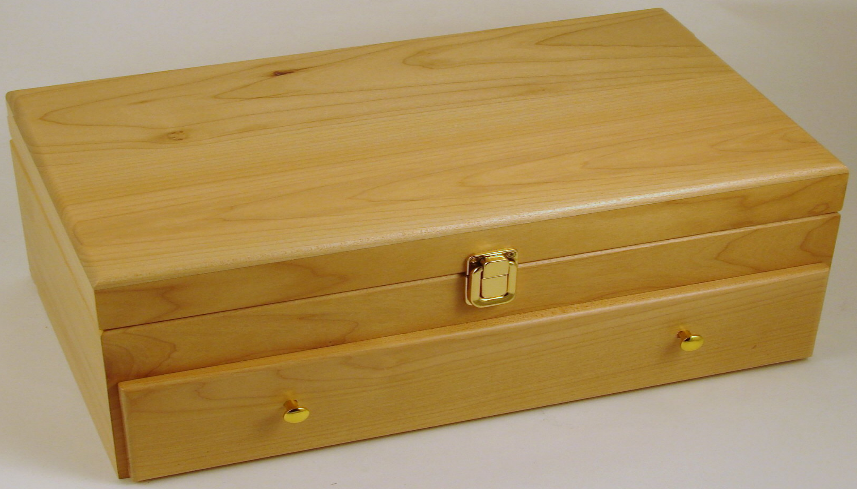 কাঠের বাক্স
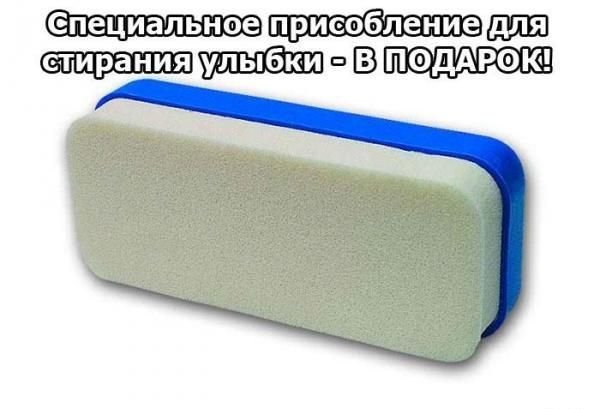 ডাস্টার
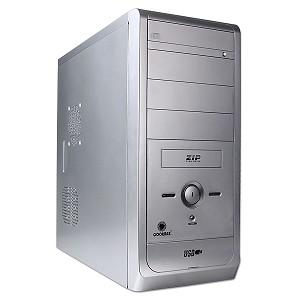 C   P   U
আয়তাকার ঘনবস্তূ
তিন জোড়া সমান্তরাল আয়তাকার সমতল পৃষ্ঠ দ্বারা আবদ্ধ ঘনবস্তুকে আয়তাকার ঘনবস্তবলে। আয়তাকার ঘনবস্তুর দৈর্ঘ্য l, প্রস্থ w এবং উচ্চতা h হলে,
কর্ণের দৈর্ঘ্য k =     
এবং সমগ্র পৃষ্ঠের ক্ষেত্রফল = 2(lw+wh+hl)
বর্গ একক এবং আয়তন = lwhঘন একক।
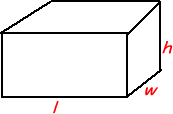 দৈর্ঘ্য l =11মিটার, প্রস্থ w=10মিটার এবং 
উচ্চতা h=2মিটার হলে,
কর্ণ 	  K	=             
    		=               
    		=                  
   		=       
    		= 15      কর্ণের দৈর্ঘ্য k = 15মিটার
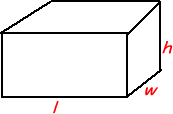 দলীয় কাজঃ
কর্ণ k=15মিটার, দৈর্ঘ্য l=11মিটার, এবং প্রস্থ w=10মিটার হলে,উচ্চতা h=কত?
মূল্যায়নঃ 
১। আয়তাকার ঘনবস্তু কাকে বলে তা বলতে পারবে।
২। আয়তাকার ঘনবস্তুর মাত্রা কয়টি তা বলেত পারবে।
৩। কর্ণ ও দুটি মাত্রা দিয়ে একটি অজানা মাত্রা বের করতে পারবে।
৪। আয়তাকার ঘনবস্তুর আয়তন নির্নয় করতে পারবে।
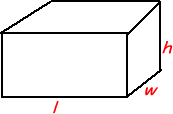 বাড়ীর কাজঃ
একটি আয়তাকার ঘনবস্তুর দৈর্ঘ্য 10 মিটার, প্রস্থ 8মিটার এবং উচ্চতা 6 মিটার হলে এর সম্পূর্ণ পৃষ্ঠের ক্ষেত্রফল কত ?
সত্য কথা বলবে
সময়ের সঠিক ব্যবহার করবে
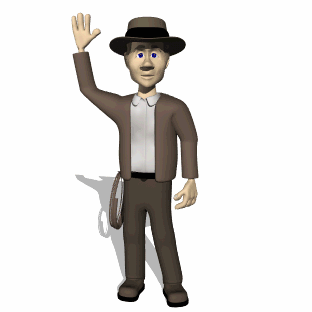 মন দিয়ে সকল কাজ করবে
অনেক অনুশীলন করবে
সত্য কথা বলবে